Türkiye’de Din Hizmetlerini Yürüten Kurum Olarak Diyanet İşleri Başkanlığı
Tarihsel Gelişimi
Tarihsel Gelişimi
Tarihsel Gelişimi
Tarihsel Gelişimi
Tarihsel Gelişimi
Yetki, Görev ve Sorumlulukları
Diyanet İşleri Başkanlığı’nın Görevleri
Diyanet İşleri Başkanlığı’nın Görevleri
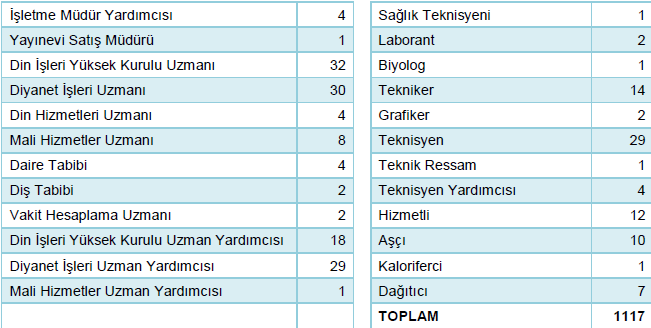 Teşkilat Yapısı (Merkez Teşkilatı)
Teşkilat Yapısı(Taşra Teşkilatı)
Teşkilat Yapısı(Taşra Teşkilatı)
Dini Yüksek İhtisas ve Eğitim Merkezi Müdürlükleri
Yurtdışı Teşkilatı /İstatistikler
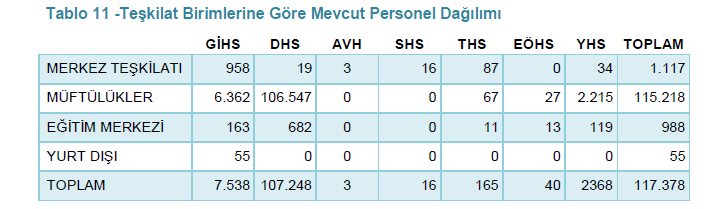 İstatistikler
Hizmet Birimleri ve Görevleri
Din Hizmetleri Genel Müdürlüğü Görevleri
Din Hizmetleri Genel Müdürlüğü Görevleri
Din Hizmetleri Genel Müdürlüğü Görevleri
Temel İlke ve Hedefler
Temel İlke ve Hedefler
Temel İlke ve Hedefler
Temel İlke ve Hedefler
Temel İlke ve Hedefler
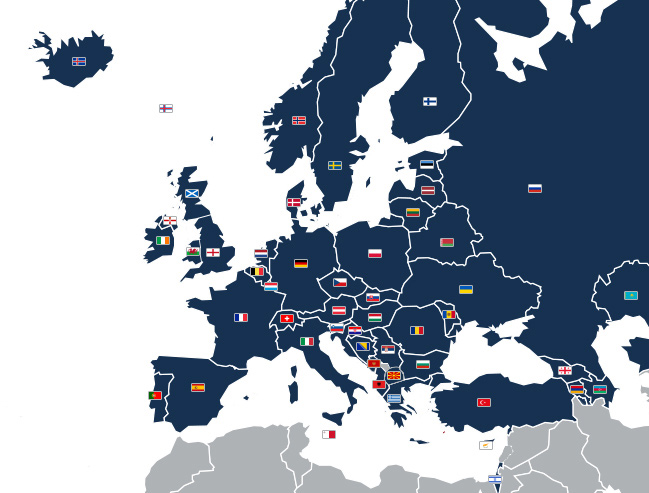 Temel İlke ve Hedefler
Temel İlke ve Hedefler
Temel İlke ve Hedefler